The Power of ProSteel V8i Ss8Umsteigen auf die neueste Version von ProSteel
[Speaker Notes: Welcome to the eSeminar The Power of ProSteel V8i Ss8 why you should migrate from AutoCAD, I am Johannes Michalowsky Expert Support Engineer from Bentley Systems, the second Part will be done by Tegel Zarate Application Engineer from Bentley Systems]
Warum umsteigen?
Kosten Sparen
Vorhandene Zeichnungen (dwg) einfach öffnen und weiterarbeiten
Einfache Migration Ihrer Daten (Vorlagen, Materialdatenbanken, Stile)
Neuerungen S8
ProSteelTools
Vorteile Plattform MicroStation
[Speaker Notes: No platform cost, a lot of output formats are available, integration in other Bentley products, due to the high Performance in Bentley Rendered View you can permanently working in shaded mode, one has all the advantages of the MicroStation environment, and great visualization tools]
Was ist neu in S8?
DWG Adapter für alle ProSteel und AutoCAD Objekte
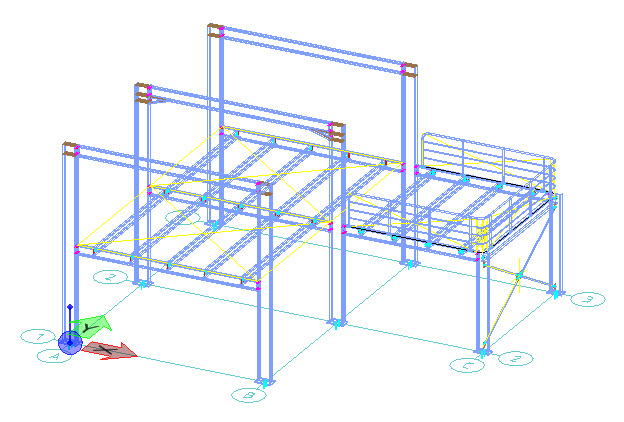 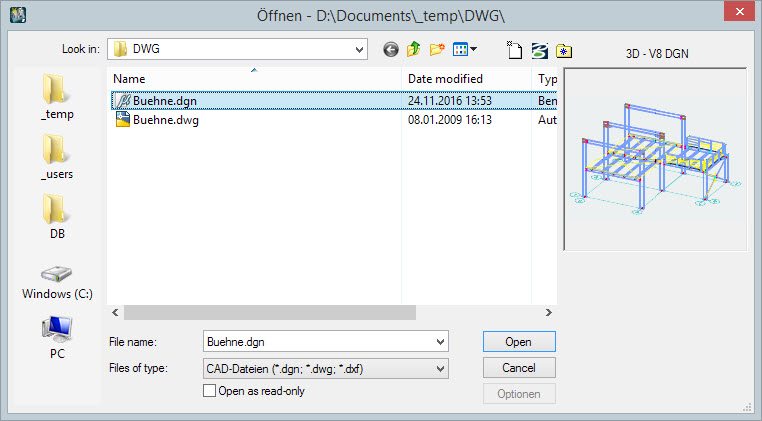 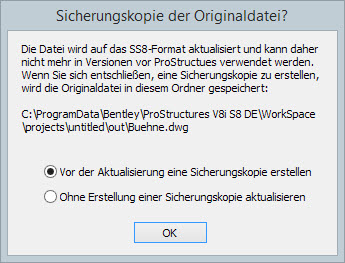 [Speaker Notes: With Lumen RT you can create great visuals on the fly, or embed the environment of your client with Context Capture.]
Was ist neu in S8?
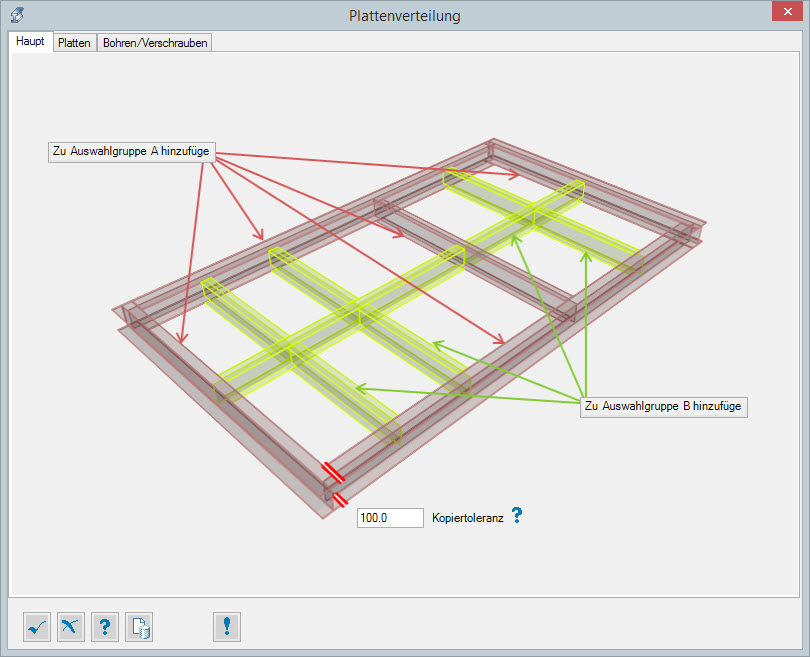 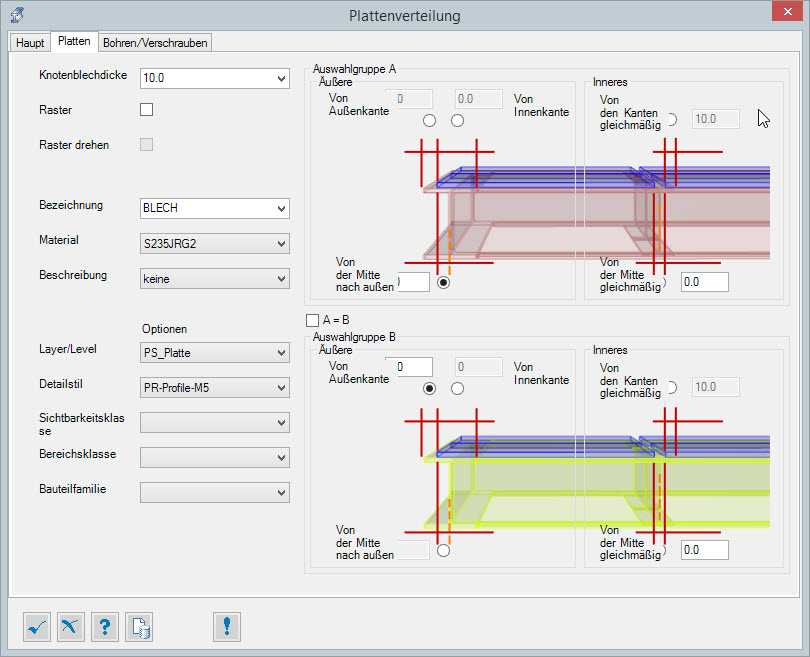 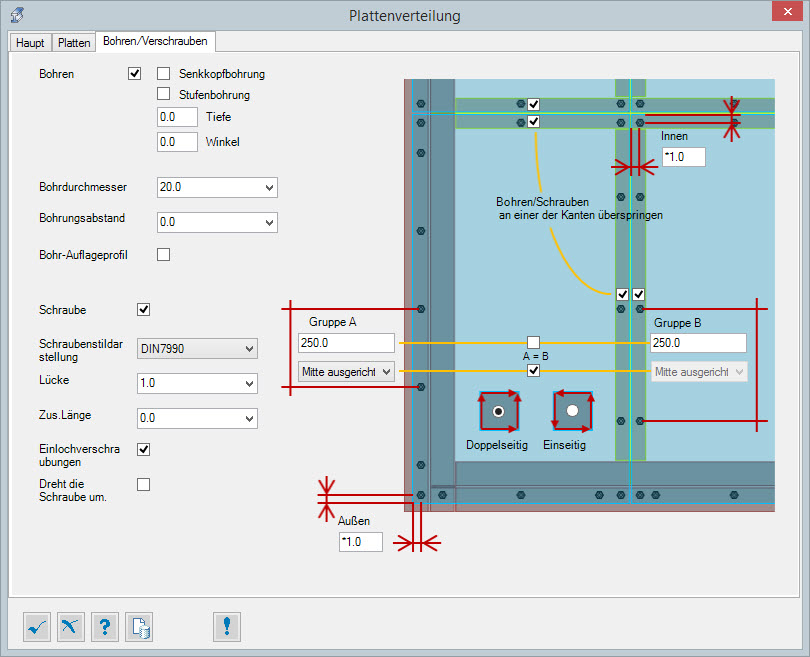 Plattenverlegetool
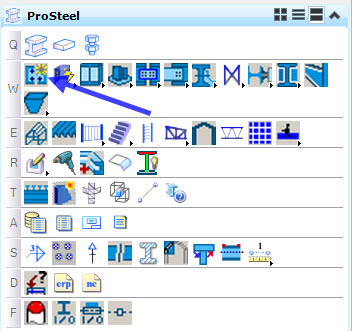 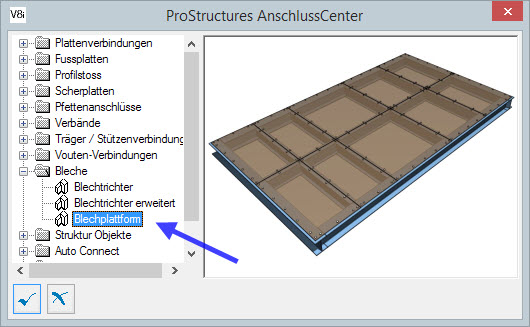 [Speaker Notes: With Lumen RT you can create great visuals on the fly, or embed the environment of your client with Context Capture.]
Was ist neu in S8?
Detailcenter Optimierung Bemassung
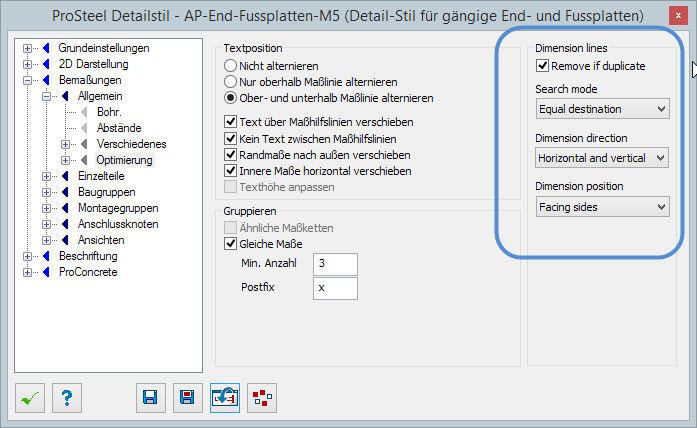 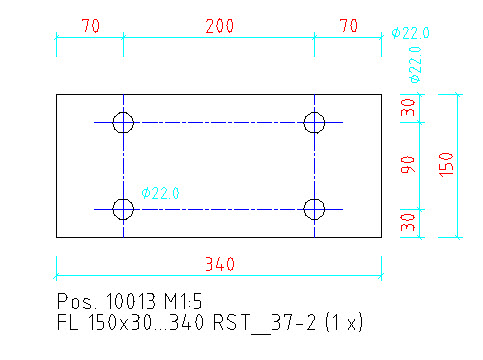 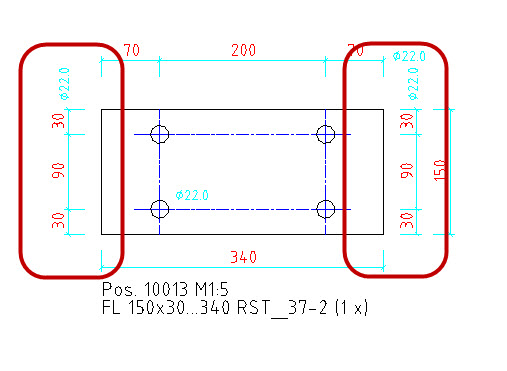 [Speaker Notes: With Lumen RT you can create great visuals on the fly, or embed the environment of your client with Context Capture.]
Was ist neu in S8?
NC Ausgabe komplett überarbeitet
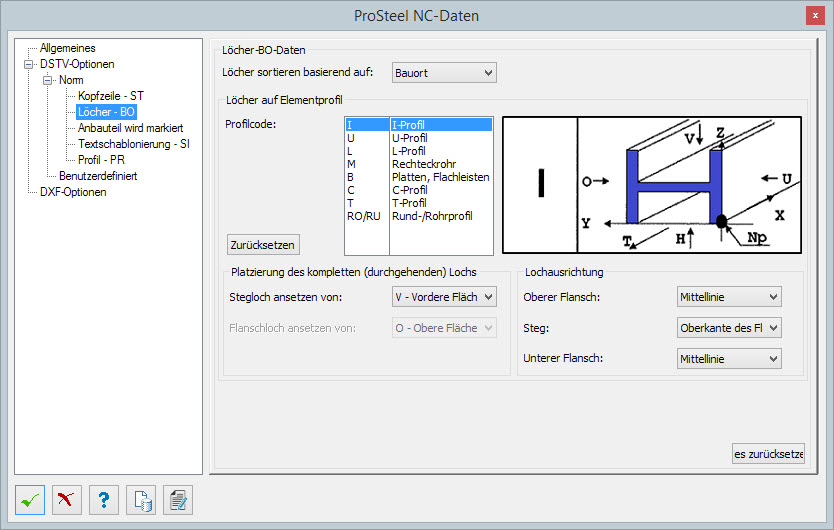 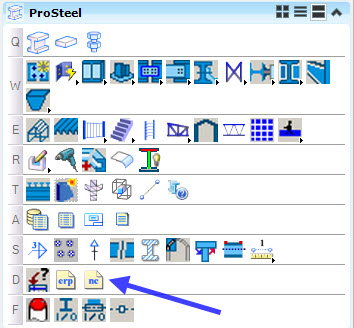 [Speaker Notes: With Lumen RT you can create great visuals on the fly, or embed the environment of your client with Context Capture.]
Was ist neu in S8?
IFC Export
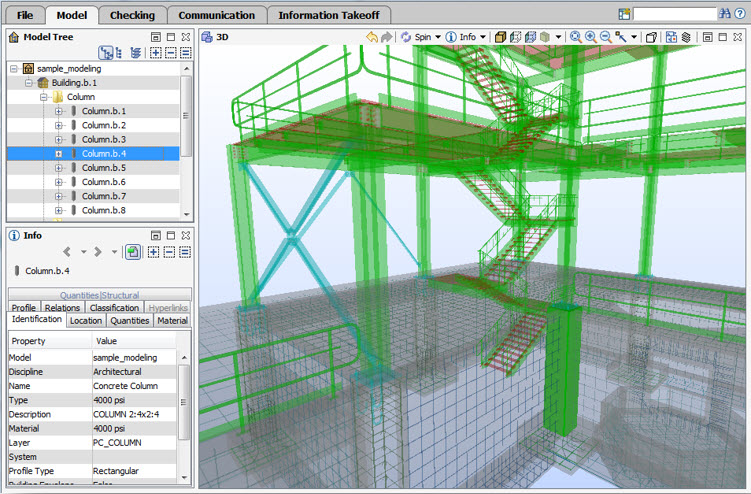 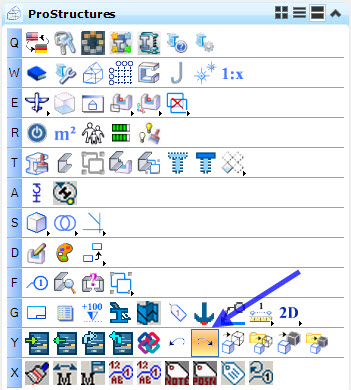 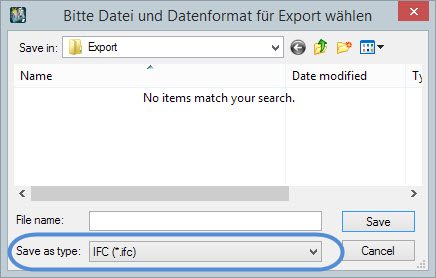 [Speaker Notes: With Lumen RT you can create great visuals on the fly, or embed the environment of your client with Context Capture.]
Was ist neu in S8?
Treppe erweitert mit verschiedenen Optionen zum Beispiel für Stufen
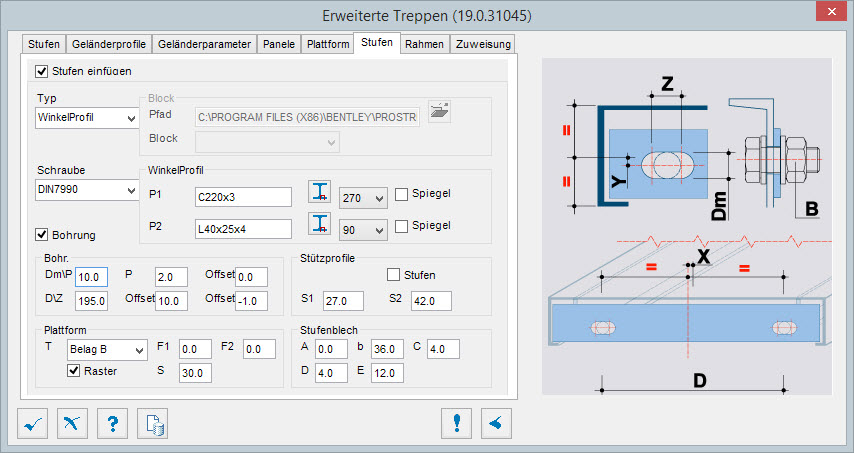 [Speaker Notes: With Lumen RT you can create great visuals on the fly, or embed the environment of your client with Context Capture.]
Was ist neu in S8?
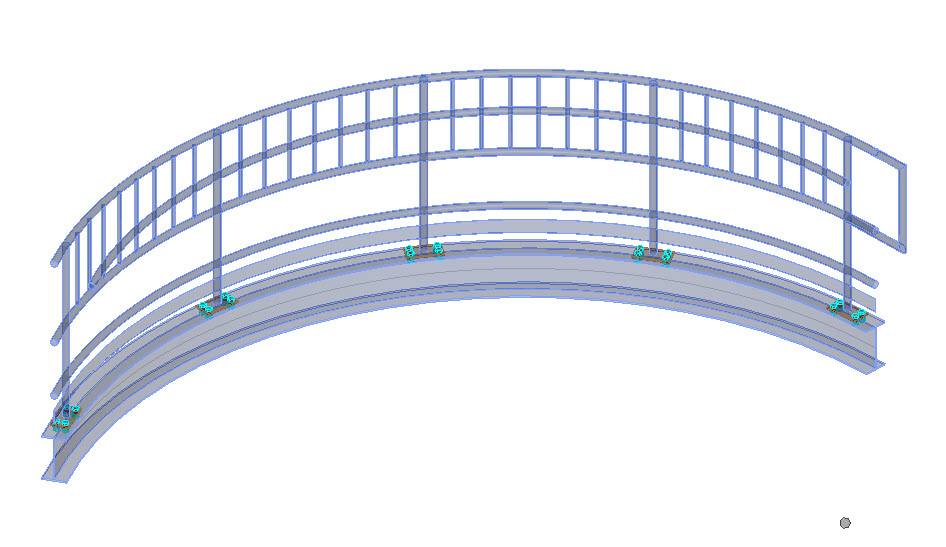 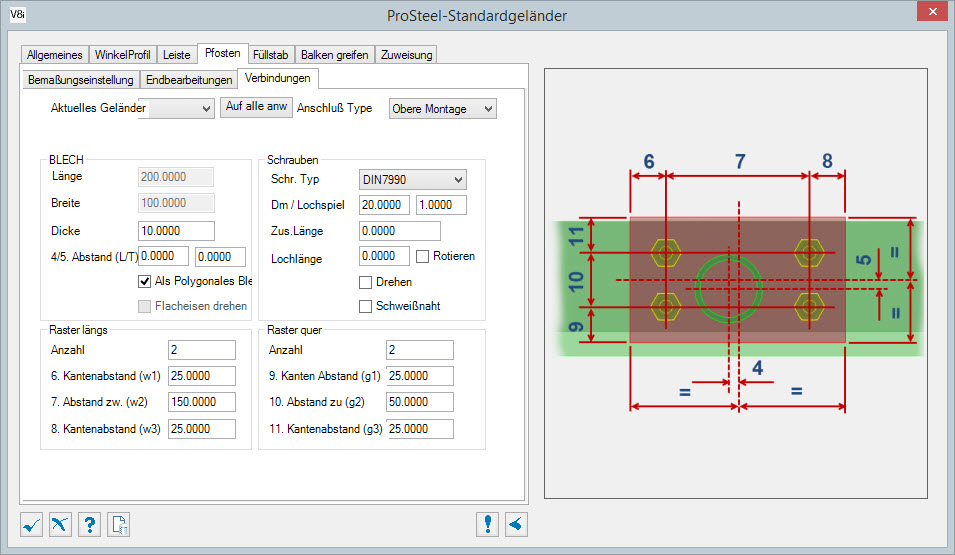 Verbesserungen Geländer
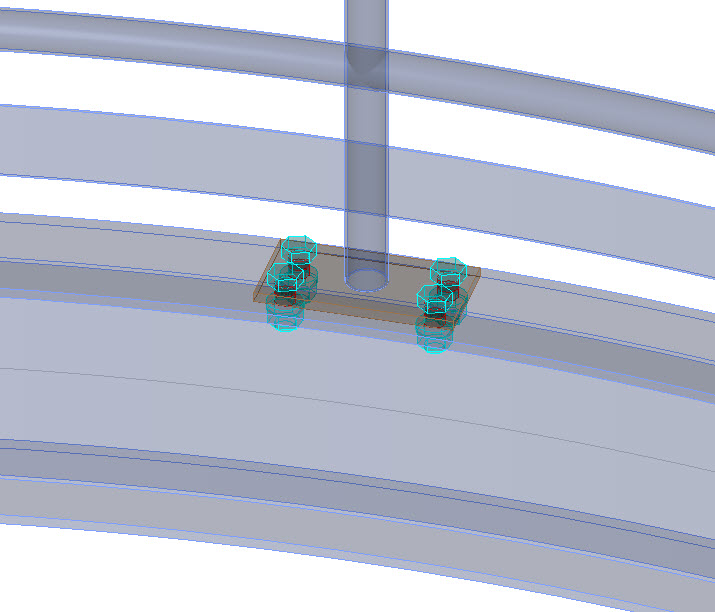 [Speaker Notes: With Lumen RT you can create great visuals on the fly, or embed the environment of your client with Context Capture.]
Was ist neu in S8?
SPC Profilkatalog
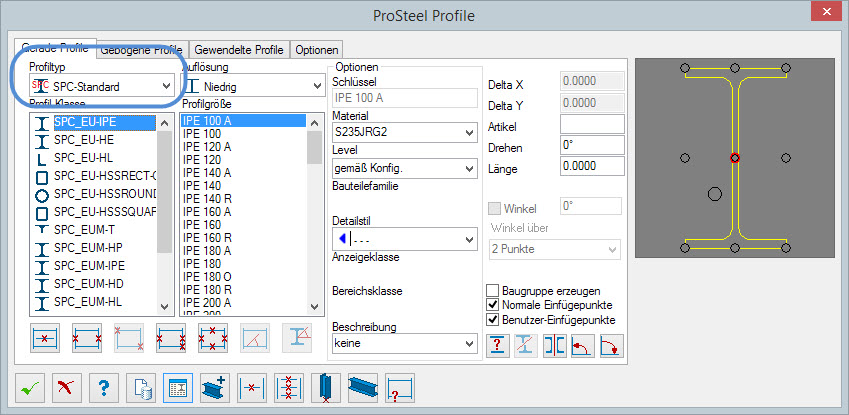 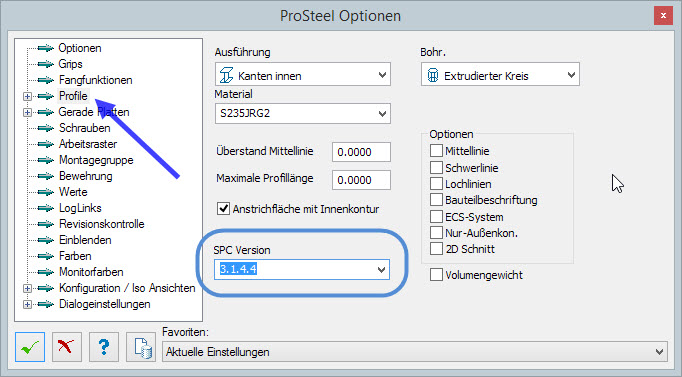 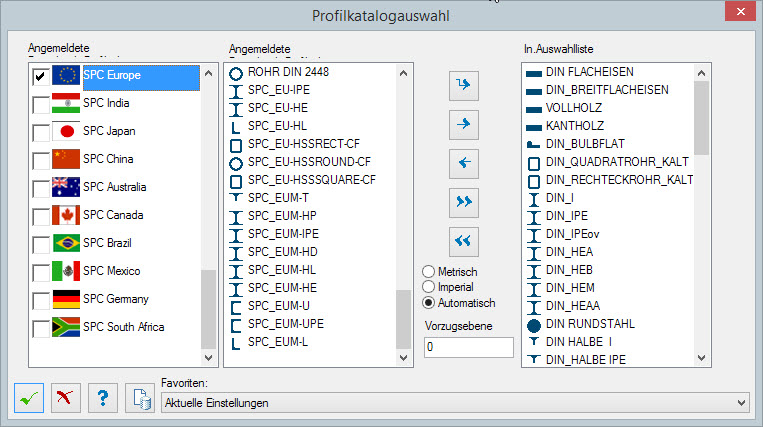 [Speaker Notes: With Lumen RT you can create great visuals on the fly, or embed the environment of your client with Context Capture.]
Was ist neu in S8?
Solid Reference
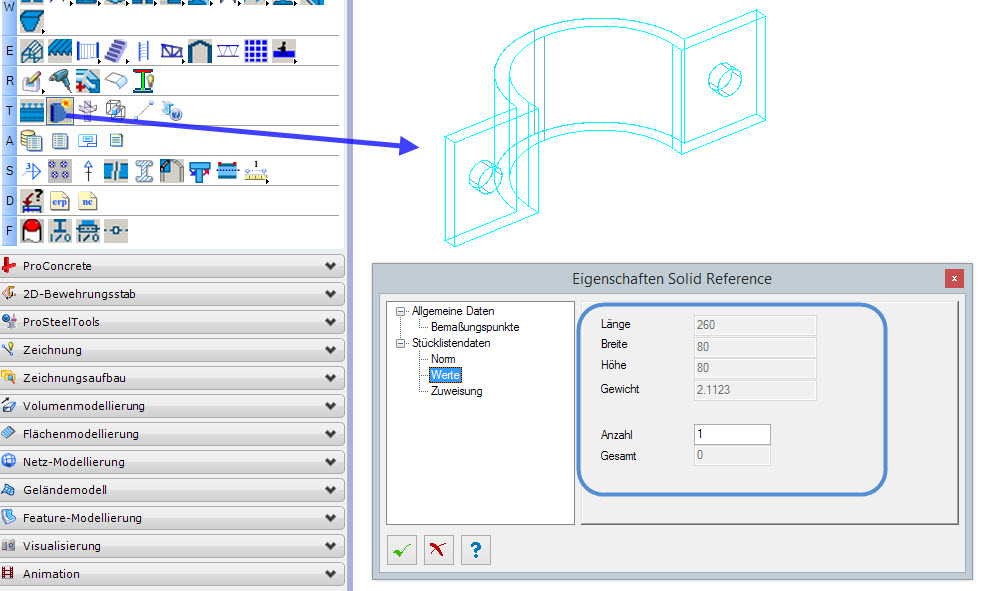 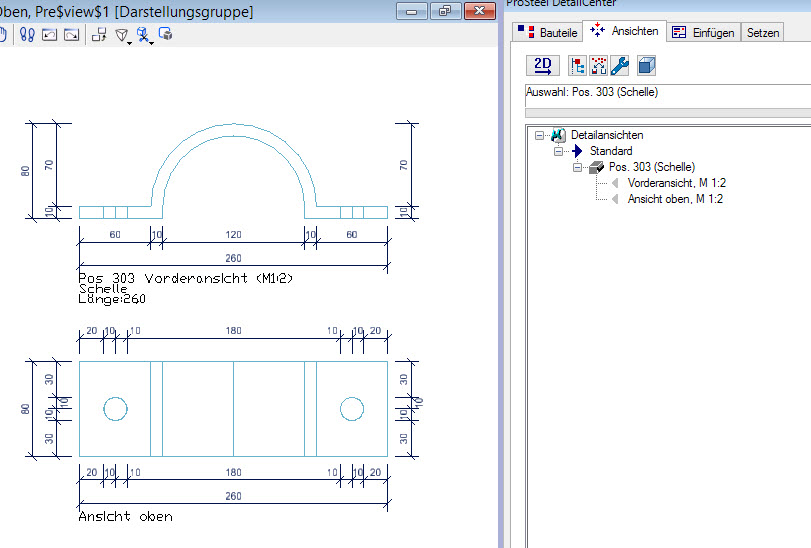 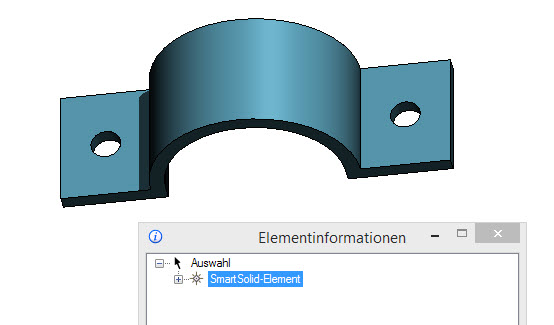 Smartsolids (Volumenkörper) als ProSteel Solid Reference verwenden
Korrekte Berechung des Gewichts anhand Volumen und ProSteel Materialzuweisung
Ausarbeitung als Einzelteil möglich
[Speaker Notes: With Lumen RT you can create great visuals on the fly, or embed the environment of your client with Context Capture.]
Was ist neu in S8?
Abkantungen – Kantenanzahl verändern
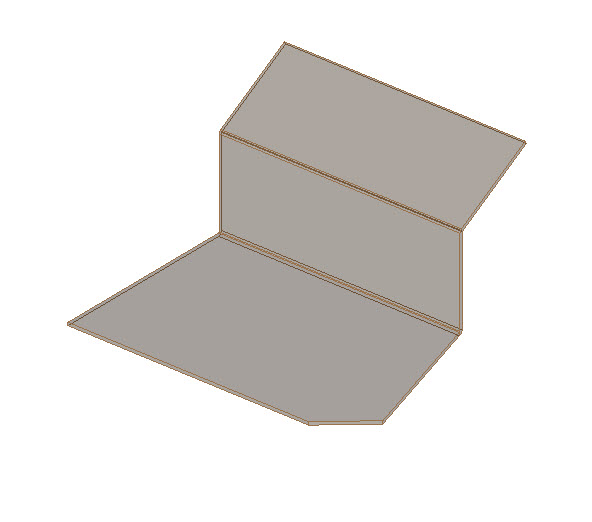 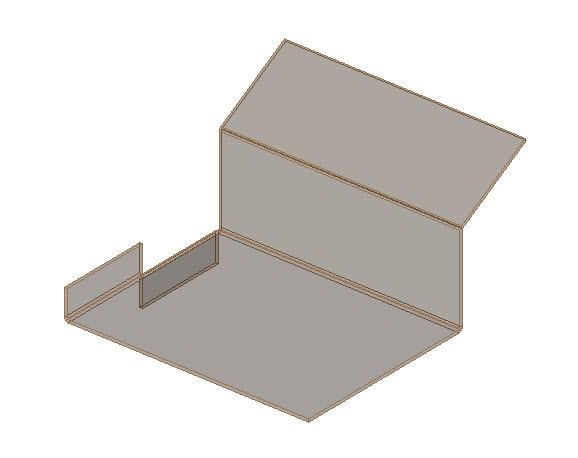 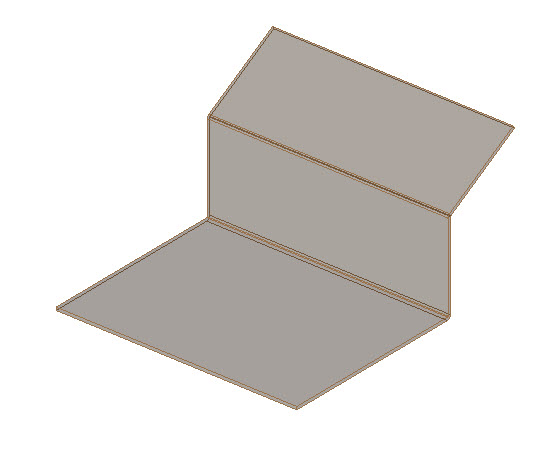 [Speaker Notes: With Lumen RT you can create great visuals on the fly, or embed the environment of your client with Context Capture.]
Was ist neu in S8?
Bemerkungen mehrzeilig möglich
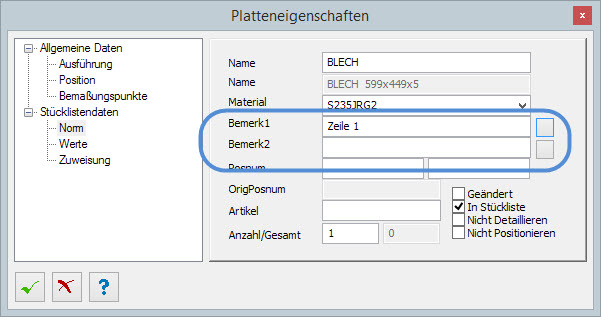 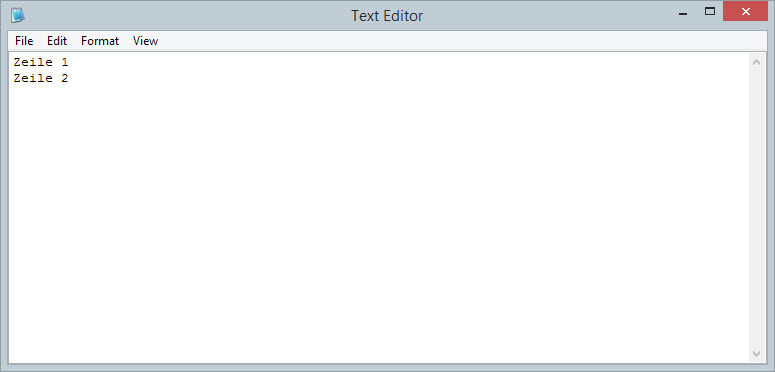 [Speaker Notes: With Lumen RT you can create great visuals on the fly, or embed the environment of your client with Context Capture.]
Vorteile PowerProSteel
AccuDraw
Direkter 3D PDF Druck
Abwicklungen
Import/Export
ContextCapture
Lumen RT
[Speaker Notes: With Lumen RT you can create great visuals on the fly, or embed the environment of your client with Context Capture.]
Vorteile PowerProSteel
AccuDraw
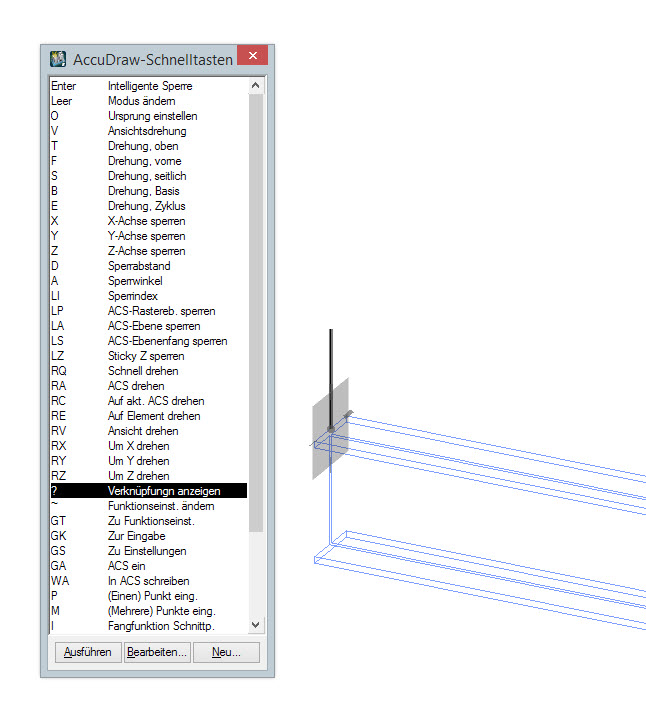 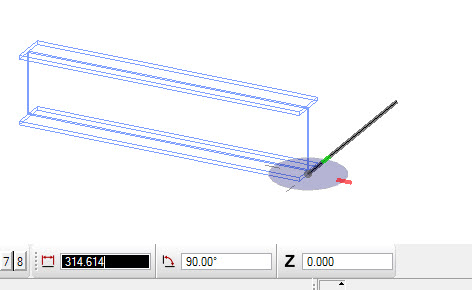 [Speaker Notes: With Lumen RT you can create great visuals on the fly, or embed the environment of your client with Context Capture.]
Vorteile PowerProSteel
Direkter 3D PDF Druck
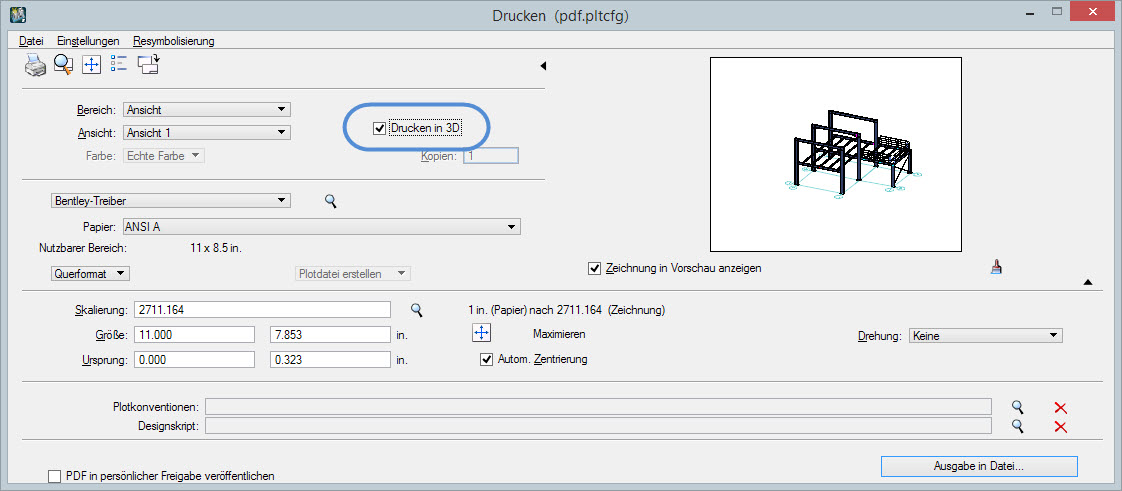 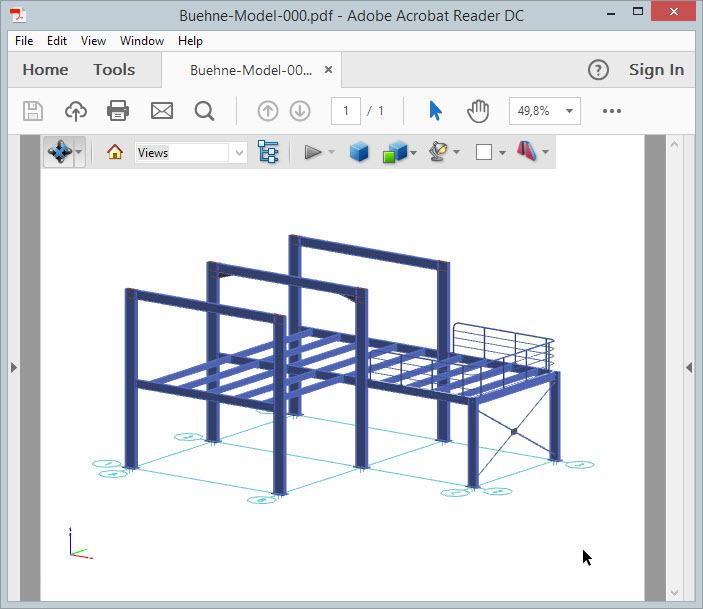 [Speaker Notes: With Lumen RT you can create great visuals on the fly, or embed the environment of your client with Context Capture.]
Vorteile PowerProSteel
Abwicklungen
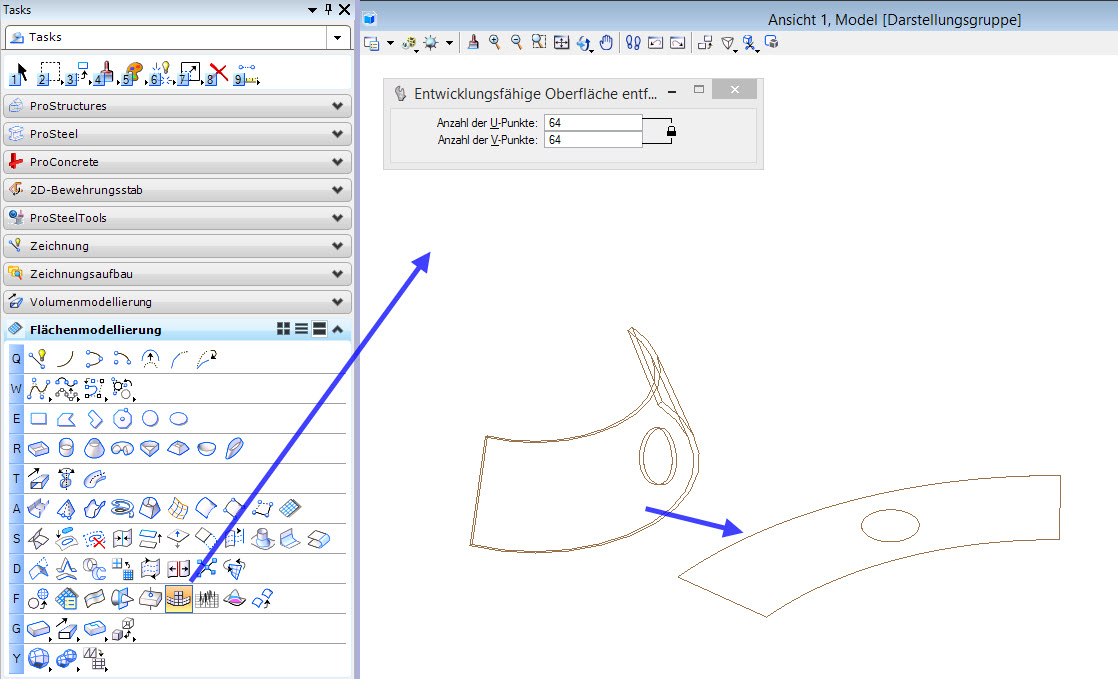 [Speaker Notes: With Lumen RT you can create great visuals on the fly, or embed the environment of your client with Context Capture.]
Vorteile PowerProSteel
Import/Export
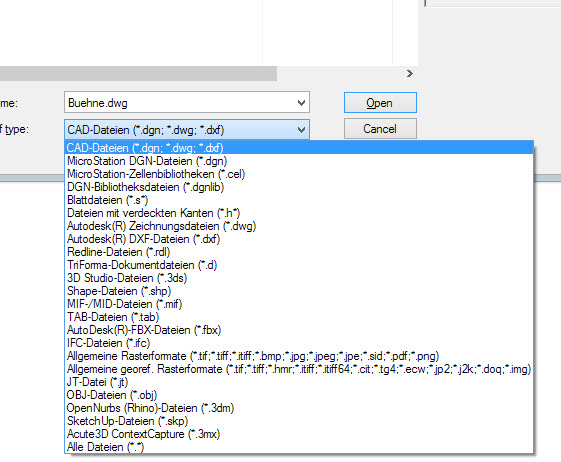 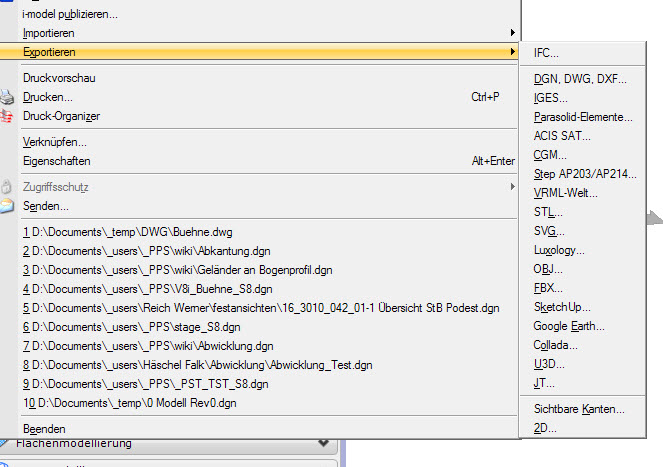 [Speaker Notes: With Lumen RT you can create great visuals on the fly, or embed the environment of your client with Context Capture.]
Vorteile PowerProSteel
ContextCapture
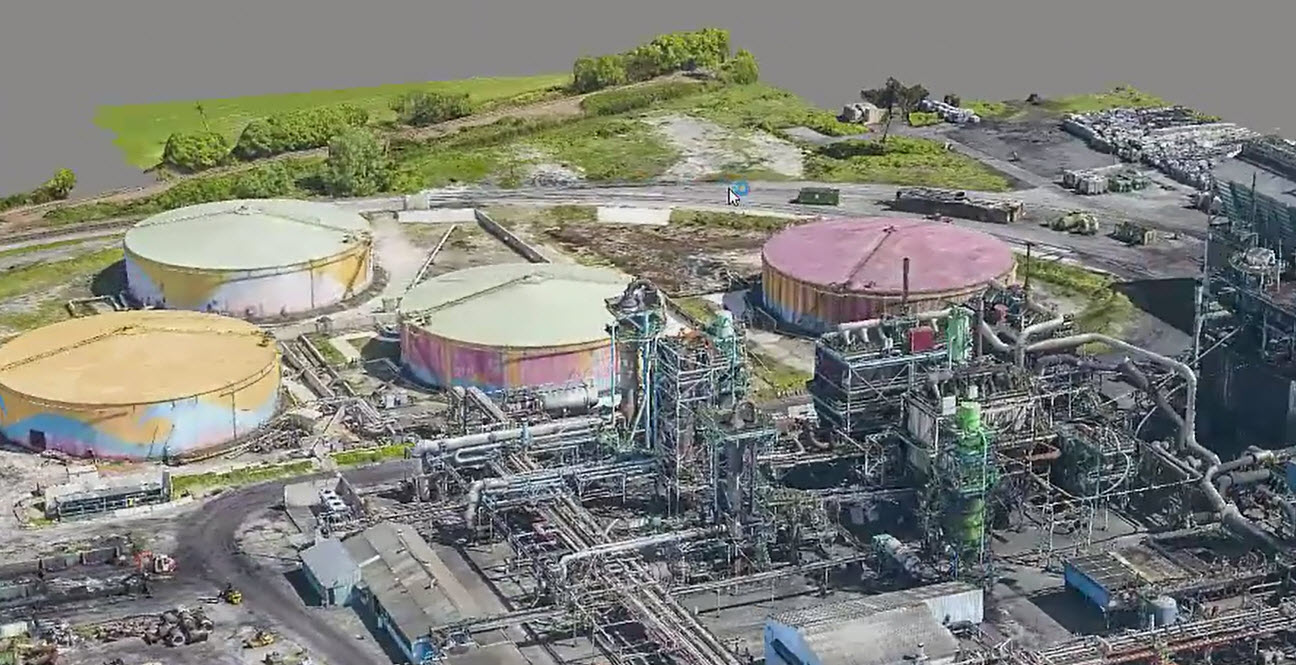 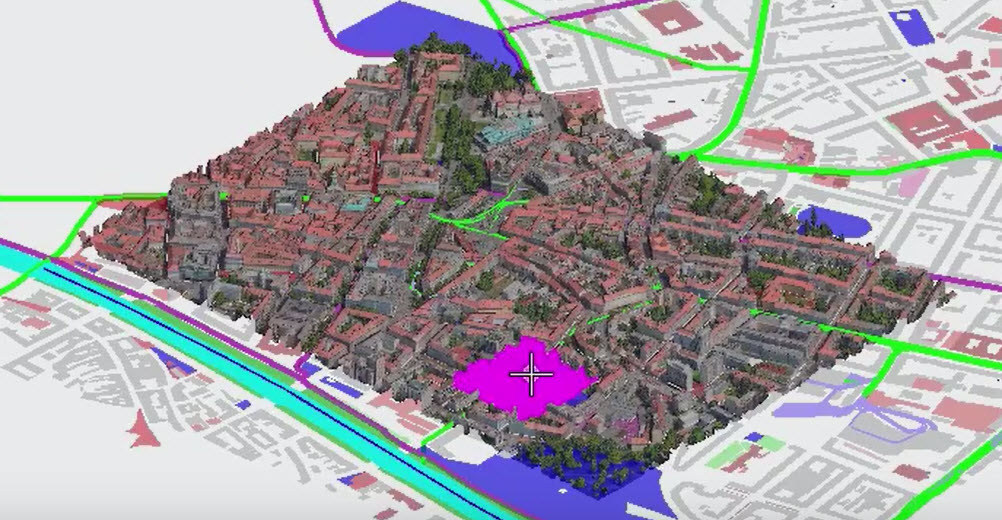 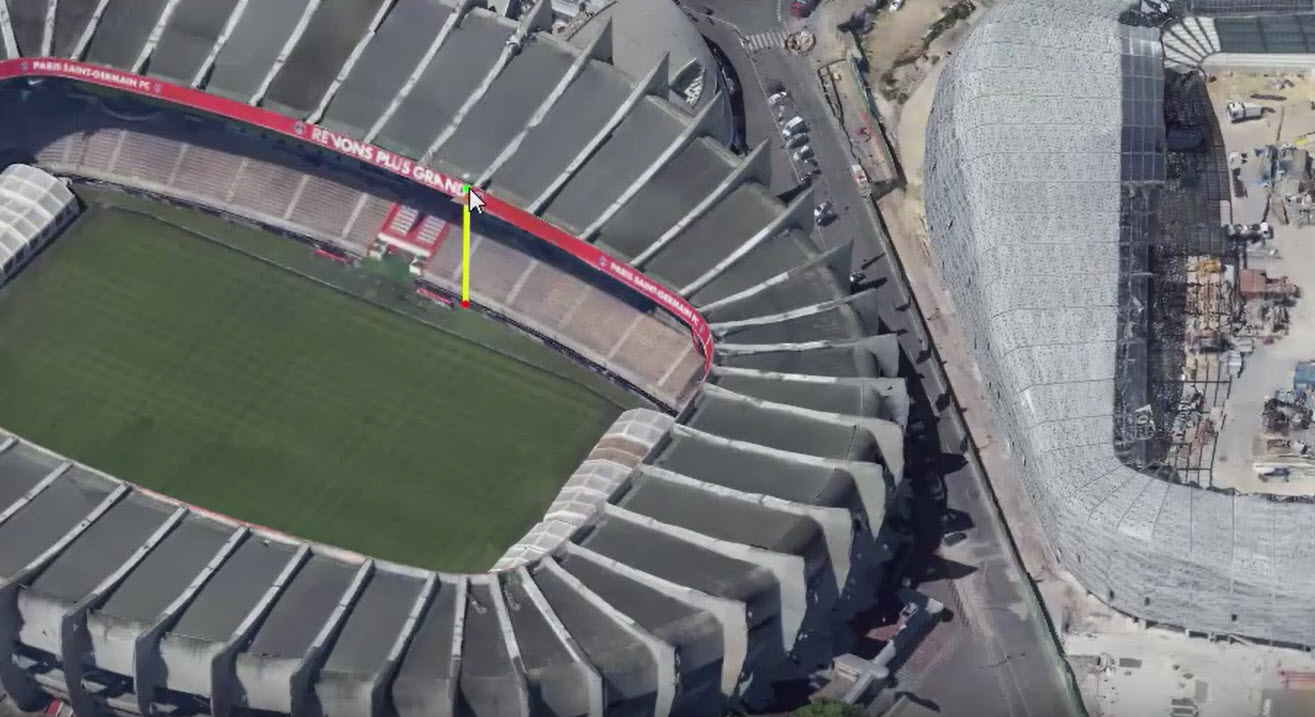 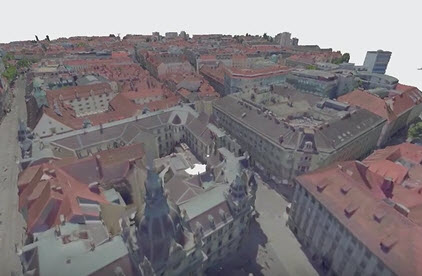 [Speaker Notes: With Lumen RT you can create great visuals on the fly, or embed the environment of your client with Context Capture.]
Vorteile PowerProSteel
Lumen RT
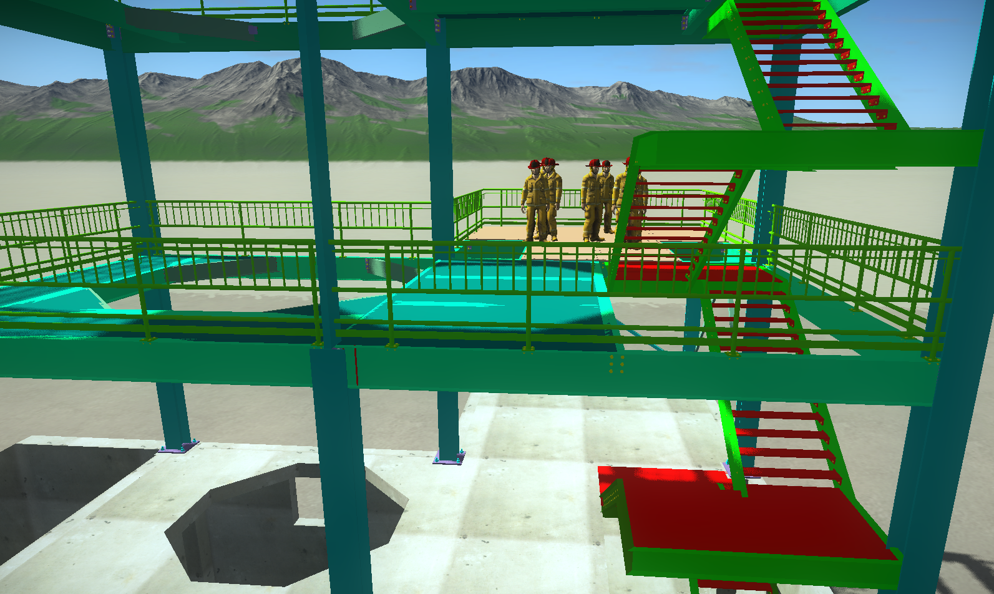 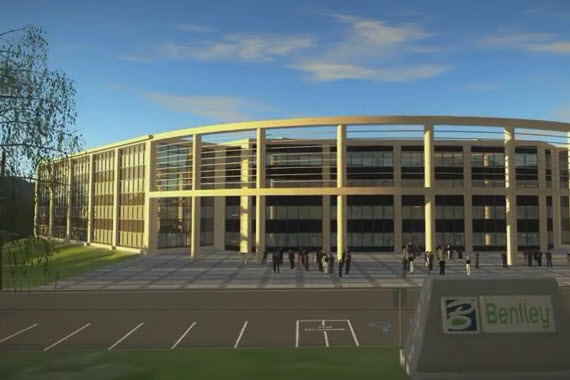 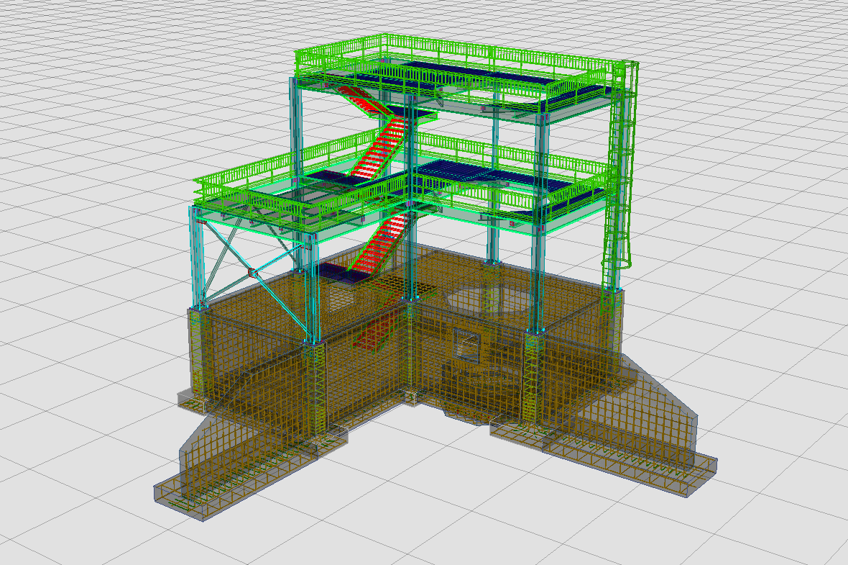 [Speaker Notes: With Lumen RT you can create great visuals on the fly, or embed the environment of your client with Context Capture.]
ProSteelTools
Mehr Werkzeuge
Mehr Funktionen
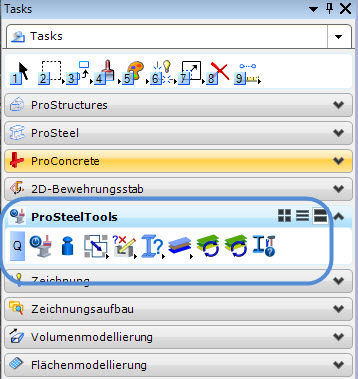 [Speaker Notes: With Lumen RT you can create great visuals on the fly, or embed the environment of your client with Context Capture.]
ProSteelTools
Gewichtsermittlung Detaillierte Ansicht
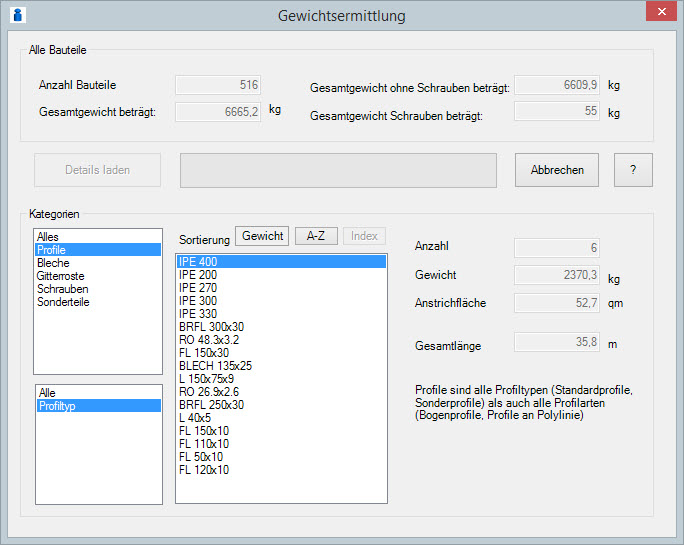 [Speaker Notes: With Lumen RT you can create great visuals on the fly, or embed the environment of your client with Context Capture.]
ProSteelTools
Bearbeitungen erweitert - Kanten
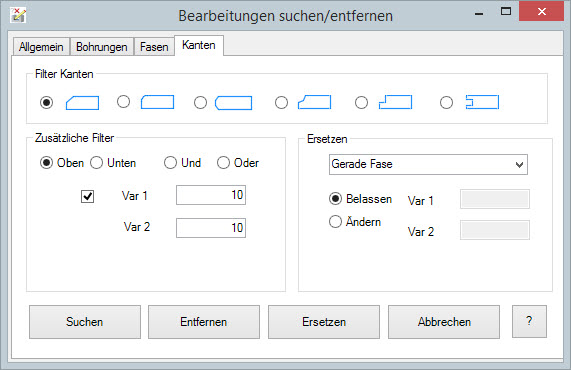 [Speaker Notes: With Lumen RT you can create great visuals on the fly, or embed the environment of your client with Context Capture.]
ProSteelTools
Objektbasierte Suche
Neuer Dialog
Mehr Auswahl an Daten
Auch Schraubenstil
Auch Positionsfahnenstil
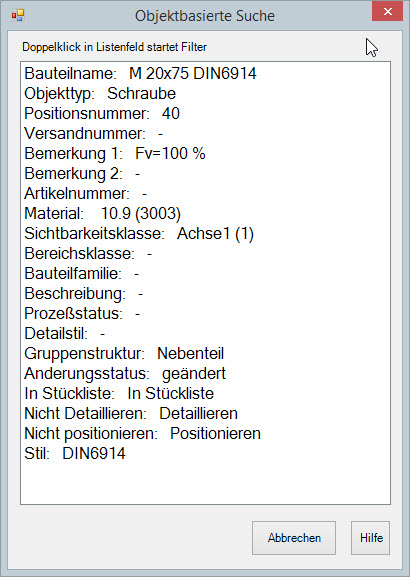 [Speaker Notes: With Lumen RT you can create great visuals on the fly, or embed the environment of your client with Context Capture.]
ProSteelTools
Neue Hilfefunktion basierend auf Bentley Communities Wikis
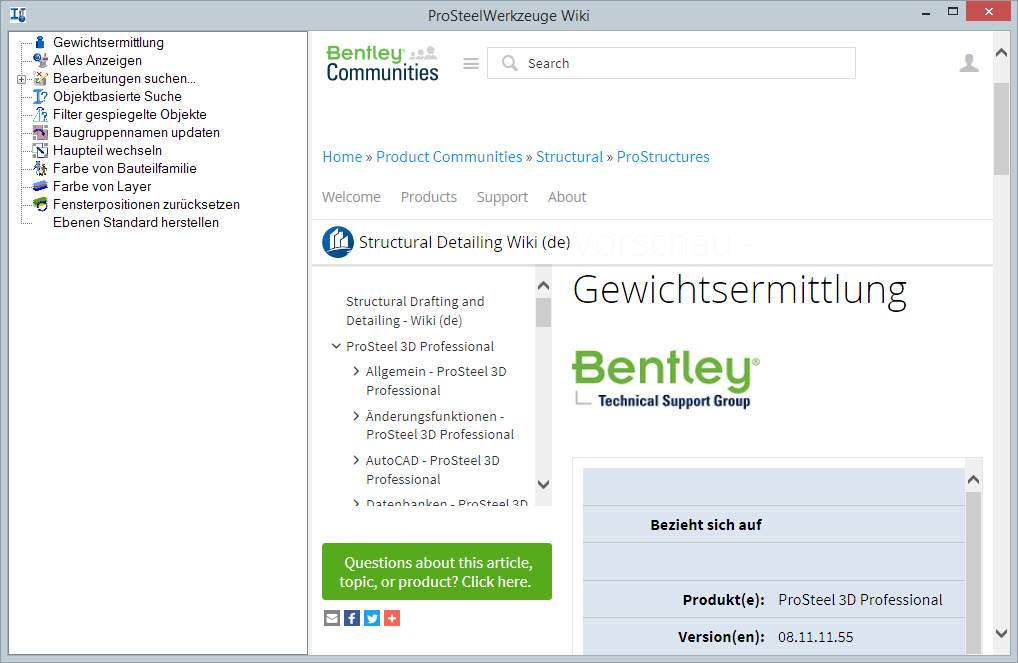 [Speaker Notes: With Lumen RT you can create great visuals on the fly, or embed the environment of your client with Context Capture.]
Links
Neuerungen S8 (Englisch)
Vorteile PowerProStructures
MicroStation Grundlagen
ContextCapture YouTube Video
LumenRT YouTube Video
Download PowerProStructures Bentley FulfillmentCenter
[Speaker Notes: With Lumen RT you can create great visuals on the fly, or embed the environment of your client with Context Capture.]
THANK YOUwww.bentley.com/prosteel